✠VUI HỌC KINH THÁNH✠
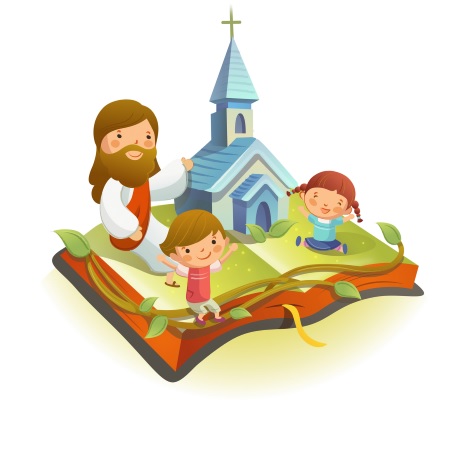 MẾN CHÚA
YÊU NGƯỜI
CHÚA NHẬT VII THƯỜNG NIÊN - NĂM C
✠ TIN MỪNG CHÚA GIÊ-SU KI-TÔ THEO THÁNH LU-CA✠
Khi ấy, Đức Giê-su nói với các môn đệ rằng: “Thầy nói với anh em là những người đang nghe Thầy đây:
hãy yêu kẻ thù và làm ơn cho kẻ ghét anh em, hãy chúc lành cho kẻ nguyền rủa anh em, và cầu nguyện cho kẻ vu khống anh em.
Ai vả anh má bên này, thì hãy giơ cả má bên kia nữa. Ai đoạt áo ngoài của anh, thì cũng đừng cản nó lấy áo trong.
Ai xin, thì hãy cho, ai lấy cái gì của anh, thì đừng đòi lại. Anh em muốn người ta làm gì cho mình, thì cũng hãy làm cho người ta như vậy.
Nếu anh em yêu thương kẻ yêu thương mình, thì có gì là ân với nghĩa? Ngay cả người tội lỗi cũng yêu thương kẻ yêu thương họ.
Và nếu anh em làm ơn cho kẻ làm ơn cho mình, thì còn gì là ân với nghĩa ? Ngay cả người tội lỗi cũng làm như thế.
Nếu anh em cho vay mà hy vọng đòi lại được, thì còn gì là ân với nghĩa ? Cả người tội lỗi cũng cho kẻ tội lỗi vay mượn để được trả lại sòng phẳng.
Trái lại, anh em hãy yêu kẻ thù, hãy làm ơn và cho vay mà chẳng hề hy vọng được đền trả.
Như vậy, phần thưởng dành cho anh em sẽ lớn lao, và anh em sẽ là con Đấng Tối Cao, vì Người vẫn nhân hậu với cả phường vô ân và quân độc ác.
“Anh em hãy có lòng nhân từ, như Cha anh em là Đấng nhân từ. 37 Anh em đừng xét đoán, thì anh em sẽ không bị Thiên Chúa xét đoán.
Anh em đừng lên án, thì sẽ không bị Thiên Chúa lên án. Anh em hãy tha thứ, thì sẽ được Thiên Chúa thứ tha.
Anh em hãy cho, thì sẽ được Thiên Chúa cho lại. Người sẽ đong cho anh em đấu đủ lượng đã dằn, đã lắc và đầy tràn, mà đổ vào vạt áo anh em.
Vì anh em đong bằng đấu nào, thì Thiên Chúa sẽ đong lại cho anh em bằng đấu ấy.” ĐÓ LÀ LỜI CHÚA
HÃY
TÌM
KIẾM
NƯỚC
CHÚA
TRƯỚC
MỌI
SỰ
NGƯỜI
SẼ
LO
CHO
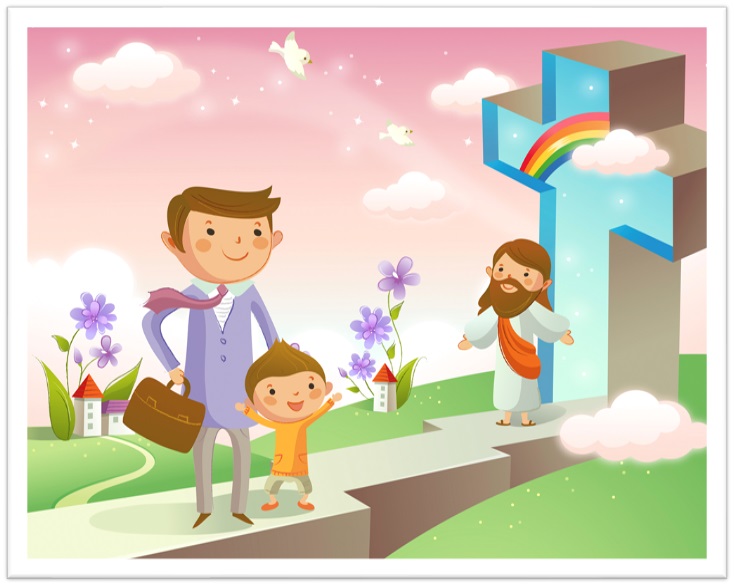 TÌM Ô CHỮ
1
2
3
4
5
6
7
8
9
7. ANH EM ĐỪNG ….. ….., THÌ ANH EM SẼ KHÔNG BỊ THIÊN CHÚA XÉT ĐOÁN
8. ANH EM HÃY YÊU KẺ THÙ, HÃY LÀM ƠN VÀ CHO VAY MÀ CHẲNG HỀ HY VỌNG ĐƯỢC ĐỀN TRẢ, THÌ ANH EM ĐƯỢC GỌI LÀ CON CỦA AI?
9. ĐỨC GIÊSU DẠY ANH EM HÃY CÓ LÒNG NHÂN TỪ NHƯ CHA ANH EM LÀ AI?
4.	ANH EM HÃY YÊU KẺ THÙ, HÃY LÀM ƠN VÀ CHO VAY MÀ CHẲNG HỀ HY VỌNG ĐƯỢC ĐỀN TRẢ THÌ ANH EM SẼ ĐƯỢC ĐIỀU GÌ LỚN LAO?
5. ANH EM SẼ LÀ CON ĐẤNG TỐI CAO, VÌ NGƯỜI VẪN LÀ GÌ VỚI CẢ PHƯỜNG VÔ ÂN VÀ QUÂN ĐỘC ÁC?
2.	VỚI KẺ THÙ, ĐỨC GIÊSU DẠY ANH EM HÃY LÀM GÌ?
1.	ĐỨC GIÊSU DẠY ANH EM HÃY CHÚC LÀNH CHO KẺ NÀO?
3.	VỚI KẺ NGUYỀN RỦA ANH EM, ANH EM HÃY LÀM GÌ CHO HỌ?
6. VỚI NHỮNG NGƯỜI VU KHỐNG, ANH EM HÃY LÀM GÌ CHO HỌ?
Học với Giê-su - Học cùng Giê-su
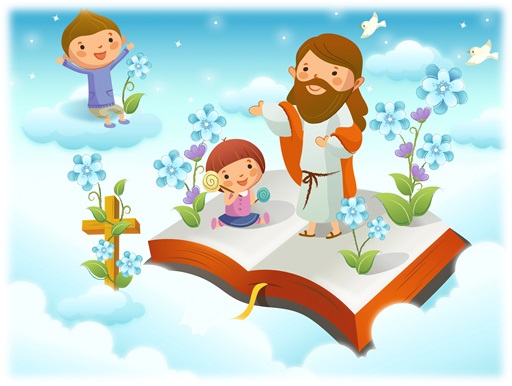 TRẮC NGHIỆM
1. VỚI KẺ THÙ, ĐỨC GIÊSU DẠY PHẢI THẾ NÀO?
A
B
C
D
Hãy cải hóa họ.
Hãy ghét họ.
Hãy yêu họ.
Hãy chống lại họ.
B
Hãy yêu họ.
Đáp án
2. VỚI NHỮNG NGƯỜI VU KHỐNG, ANH EM HÃY LÀM GÌ?
A
B
C
D
Làm ơn cho họ.
Yêu thương họ.
Chỉ bảo đường ngay cho họ.
Cầu nguyện cho họ.
C
Cầu nguyện cho họ.
Đáp án
3. ĐỨC GIÊSU DẠY: “ANH EM MUỐN NGƯỜI TA LÀM GÌ CHO MÌNH, THÌ THẾ NÀO?
A
B
C
D
Cũng hãy làm cho người ta như vậy.
Hãy yêu thương họ.
Hãy trả ơn cho họ.
Hãy cầu nguyện cho họ.
D
Cũng hãy làm cho người ta như vậy.
Đáp án
4. ĐỨC GIÊSU DẠY ANH EM HÃY CÓ LÒNG NHÂN TỪ NHƯ AI?
A
B
C
D
Cả a, b và c đúng.
Thầy.
Cha anh em là Đấng nhân từ.
Tổ phụ Ápraham.
D
Cha anh em là Đấng nhân từ.
Đáp án
THIẾU NHI YÊU CHÚA
Em thể hiện YÊU THƯƠNG qua việc làm cụ thể nào?